Posouzení návratnosti solárního systému pro ohřev teplé vody
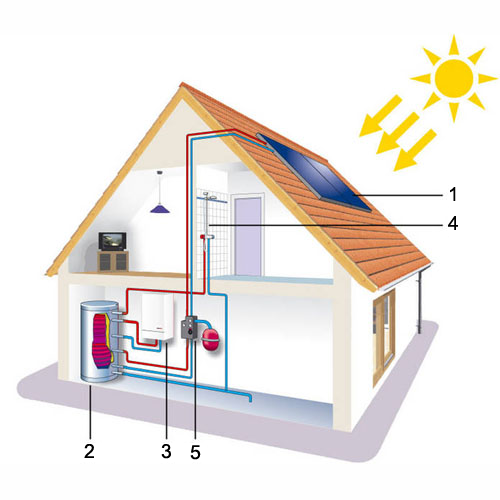 Vypracovali:  Marek Obšivač, Adrián Adamec
Střední průmyslová škola stavební Valašské Meziříčí
ZLÍNSKÝ KRAJ
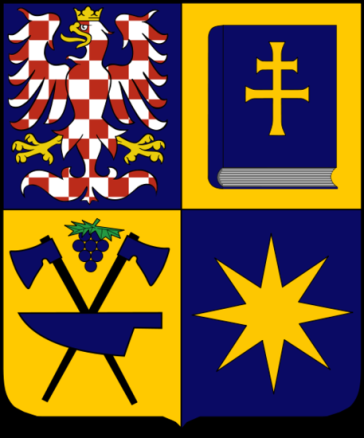 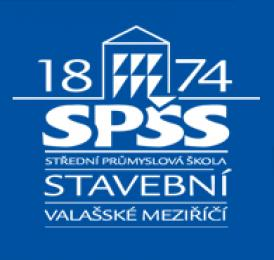 Obsah prezentace:
Úvod
Ceny solárních systémů
Energetická bilance provozu systému - výpočty 
Posouzení návratnosti 
Náklady
Vyhodnocení návratnosti
Posouzení dohřevů teplé vody
Emise
Závěr
Úvod
Vyplatí se tento systém pro ohřev teplé vody?
Ohřev teplé vody zdarma. Je to pravda?
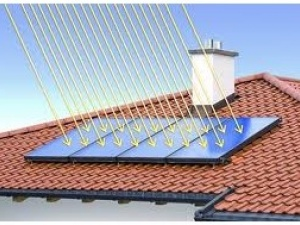 Ceny solárních systémů
Výrobci: Thermona, Viessmann, Junkers
Komponenty systémů
Komponenty systémů
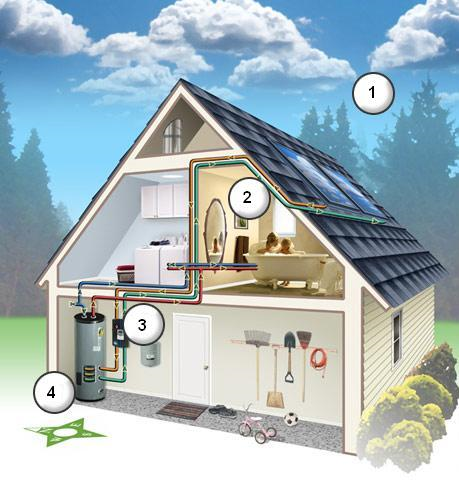 ENERGETICKÝ VÝPOČET

ENERGETICKÝ ZISK SOLÁRNÍHO SYSTÉMU:
V létě:    1040 * 0,604 * 0,77 = 484 kWh/m2
V zimě:    567 * 0,451 * 0,63 = 161 kWh/m2
Z 1m2 máme zisk celkem za rok:    645 kWh/m2

KOLEKTORY O PLOŠE 4 m2 NÁM DAJÍ:
Za rok 645x4 = 2,58 MWh
V létě  484x4 = 1,94 MWh
V zimě 161x4 = 0,64 MWh
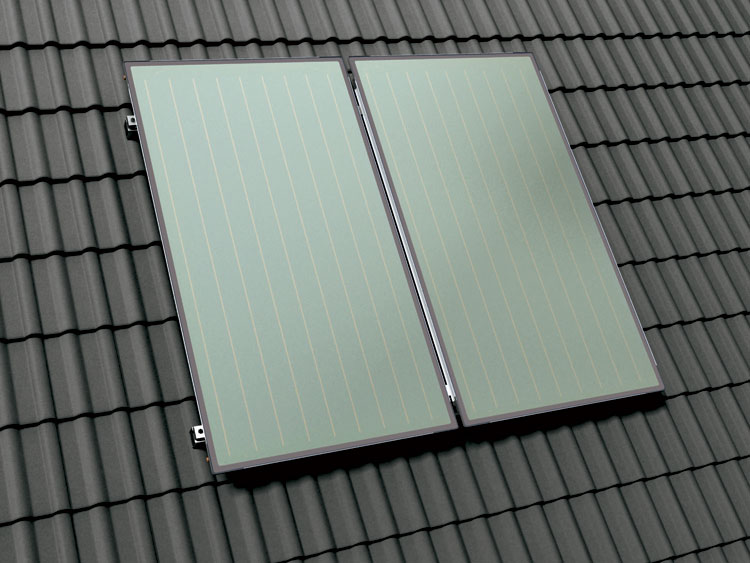 Hlavní přínos kolektorů je v letních a přechodných měsících.

Potřeba teplé vody na jednu osobu: 45 l/den
Potřeba 4 členné rodiny:    4 x 45 = 180 l/den

Potřeba tepla 
Q = m * c *  t
Q = 180x4,2x(60-10) = 37 800 kJ za den. 

Potřeba tepla za 6 měsíců: 
37 800 x 180 dnů = cca 6 804 MJ = 1,89 MWh
           
Systém je navržen SPRÁVNĚ  1,94 MWh > 1,89 MWh
POSOUZENÍ NÁVRATNOSTI
Vstupní data:
Teplota teplé vody:                              60°C
Teplota studené vody:                         10°C
Potřeba teplé vody na jednu osobu: 45 l/den
Potřeba 4 členné rodiny:                  180 l/den
Z těchto výpočtů nám vyšla celková roční potřeba  energie na ohřev teplé vody 5 MWh/rok.
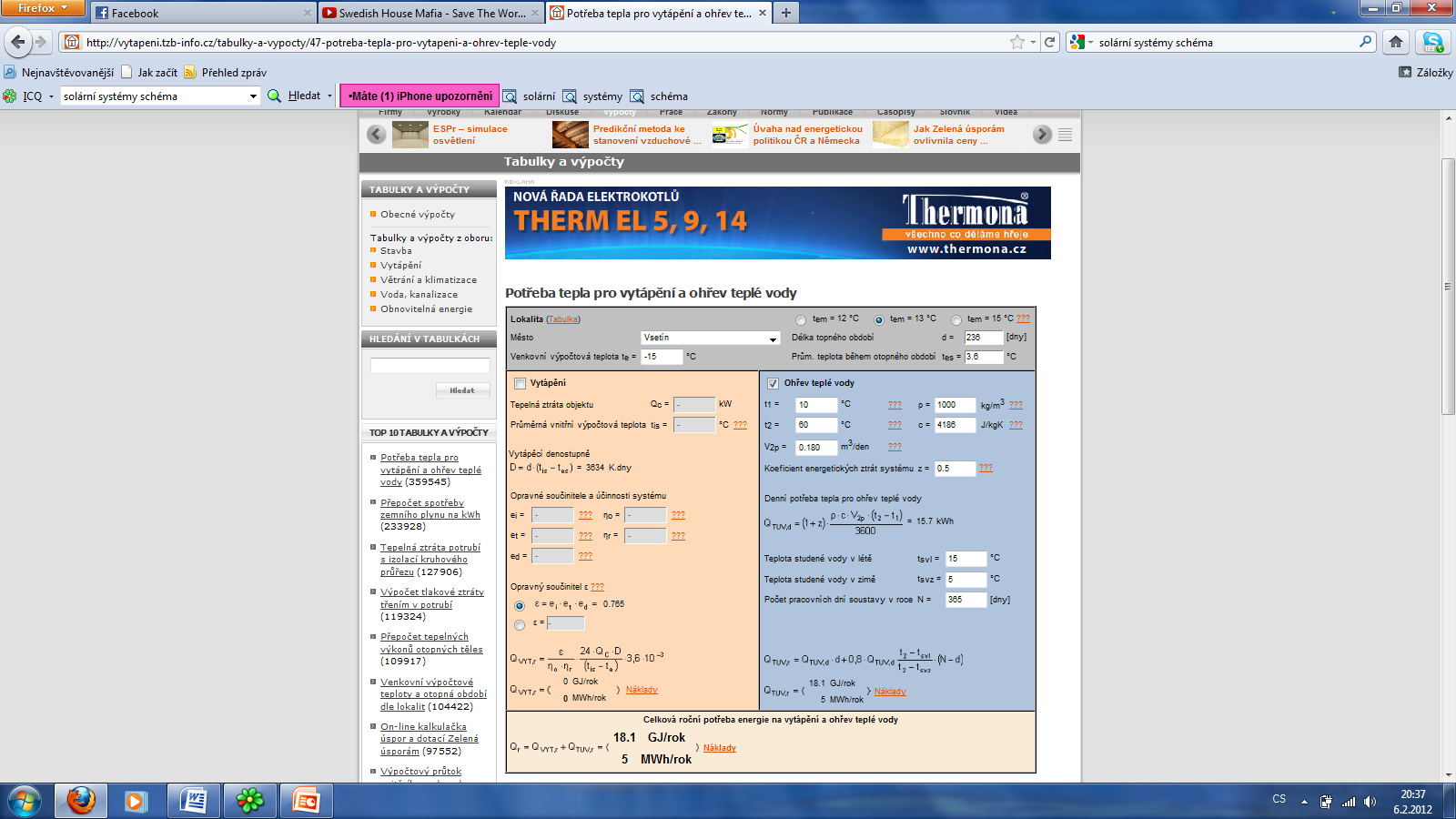 WWW.TZB-INFO.CZ
NÁKLADY

Náklady na ohřev teplé vody za rok:
Zemní plyn: 13 173 Kč
Elektřina:     16 235 Kč
 
Za 6 měsíců:
Zemní plyn:    6 587 Kč
Elektřina:        8 118 Kč
 

Návratnost:
Zemní plyn:100 000 : 6 587= 15 let
Elektřina:    100 000 : 8 118 = 13 let
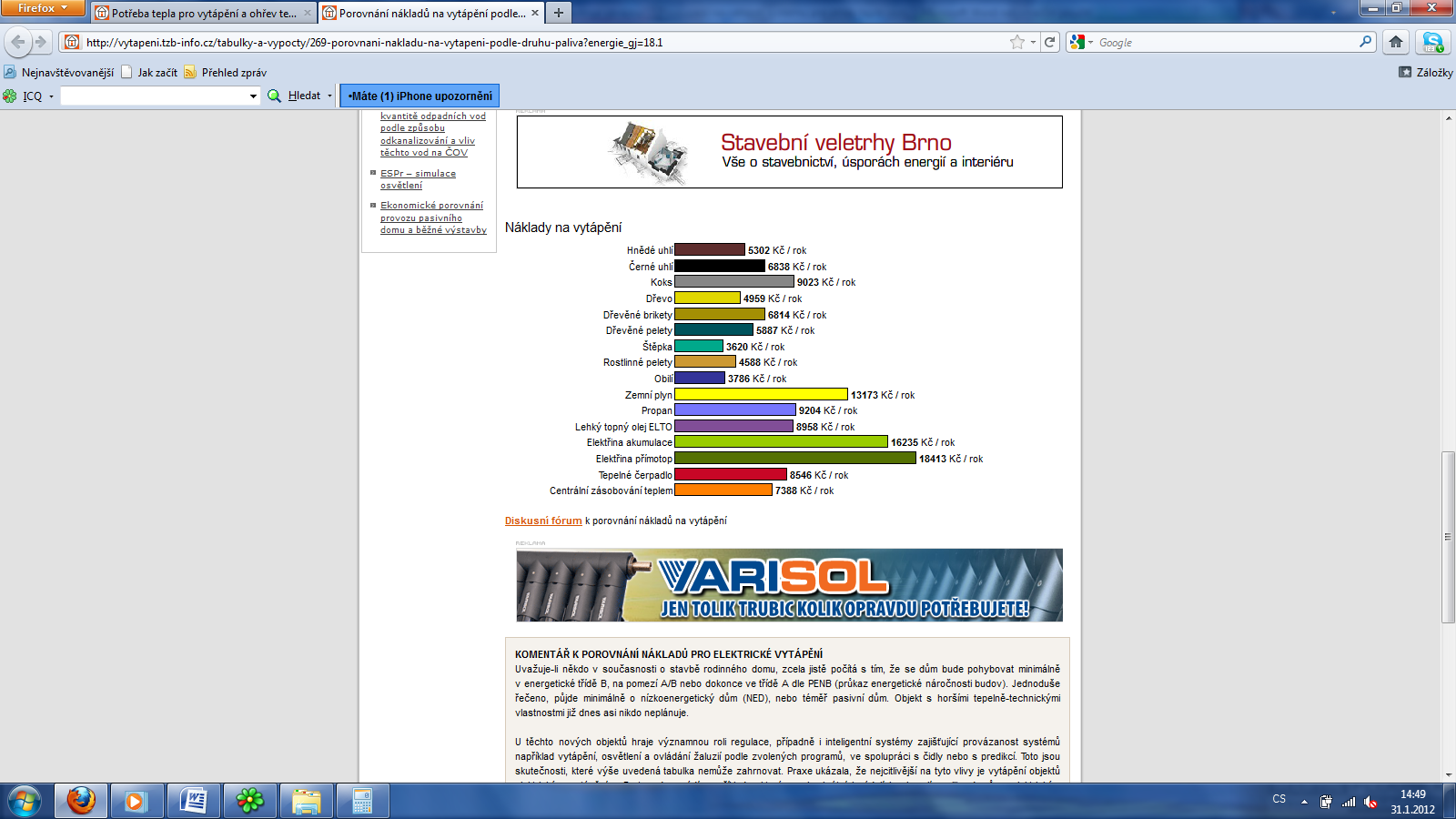 Vyhodnocení návratnosti
Doba návratnosti se liší podle aktuální potřeby vody pro 4 osoby za den:
 
100 litrů (25 litrů na osobu) 
Zemní plyn:               24 let
Elektřina:                   19 let
 
180 litrů (45 litrů na osobu)
Zemní plyn:               15 let
Elektřina:                   13 let
 
240 litrů (60 litrů na osobu) 
Zemní plyn:               13 let
Elektřina:                   10 let
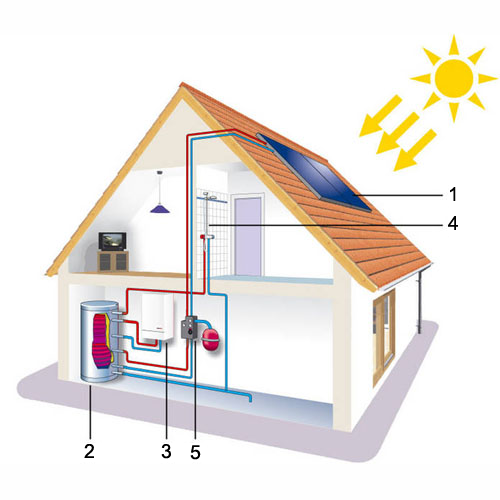 Posouzení dohřevů teplé vody
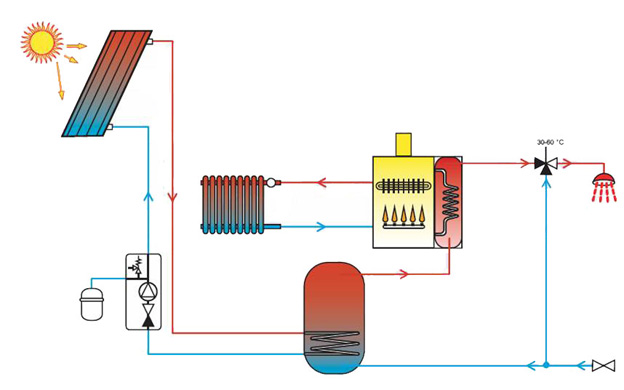 Jeden zásobník TV se dvěma                  
  topnými okruhy.
Objem solárního zásobníku je plně  
   využit.
 Solární zásobník se udržuje na nižších         
  teplotách.
Emise
Tabulka znečištění různými druhy paliv
Celková roční potřeba na ohřev teplé vody            5 MWh/rok
Závěr
Soutěž Enersol mi přinesla spoustu nových informací a zkušeností.
    Chtěl bych poděkovat Ing. Petru Pobořilovi a 
     Ing. Liboru Lenžovi z Regionálního energetického centra ve Valašském Meziříčí.

          Děkuji za pozornost a přeji
  hezký den!